How ShaneAO Works
Light from the telescope
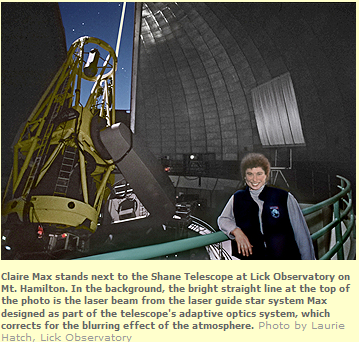 Woofer Deformable Mirror
Real-time control computer
Tweeter Deformable Mirror
Visible Star or
Laser Light
Wavefront Sensor
IR Light
Science Camera